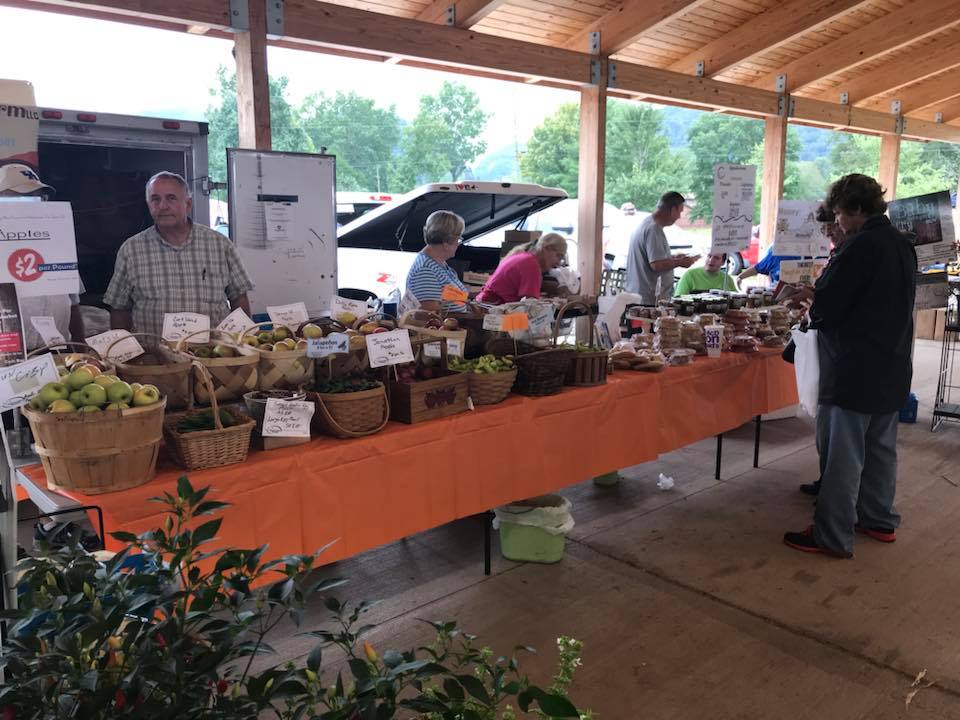 Pikeville
Farmers
Market
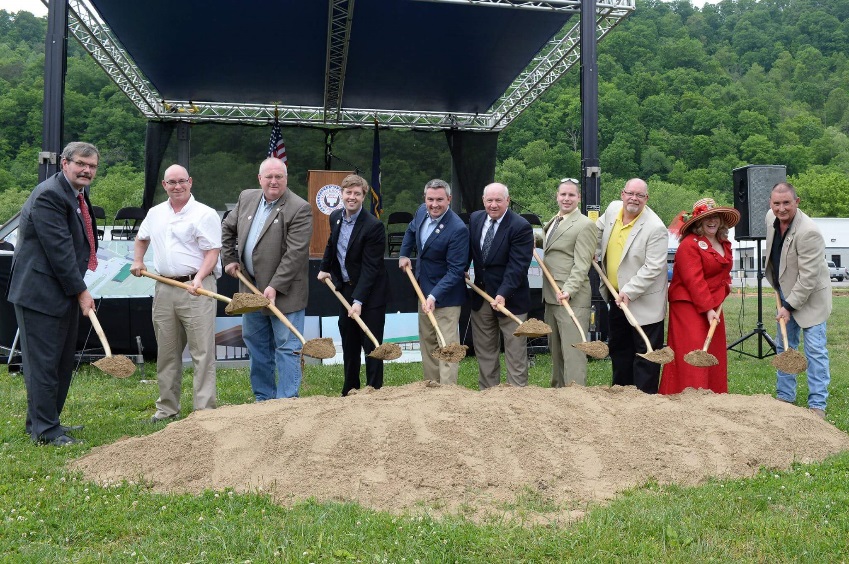 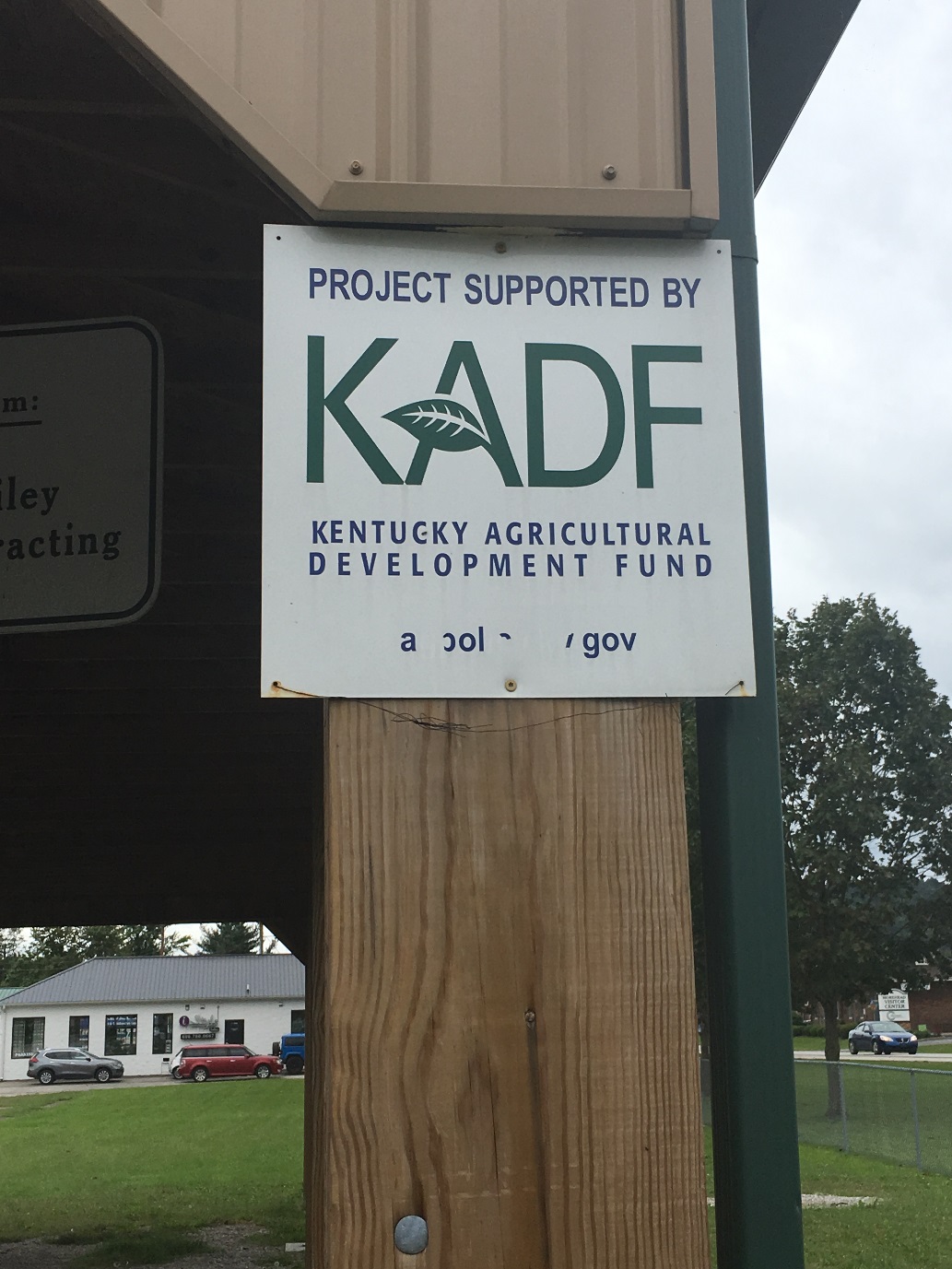 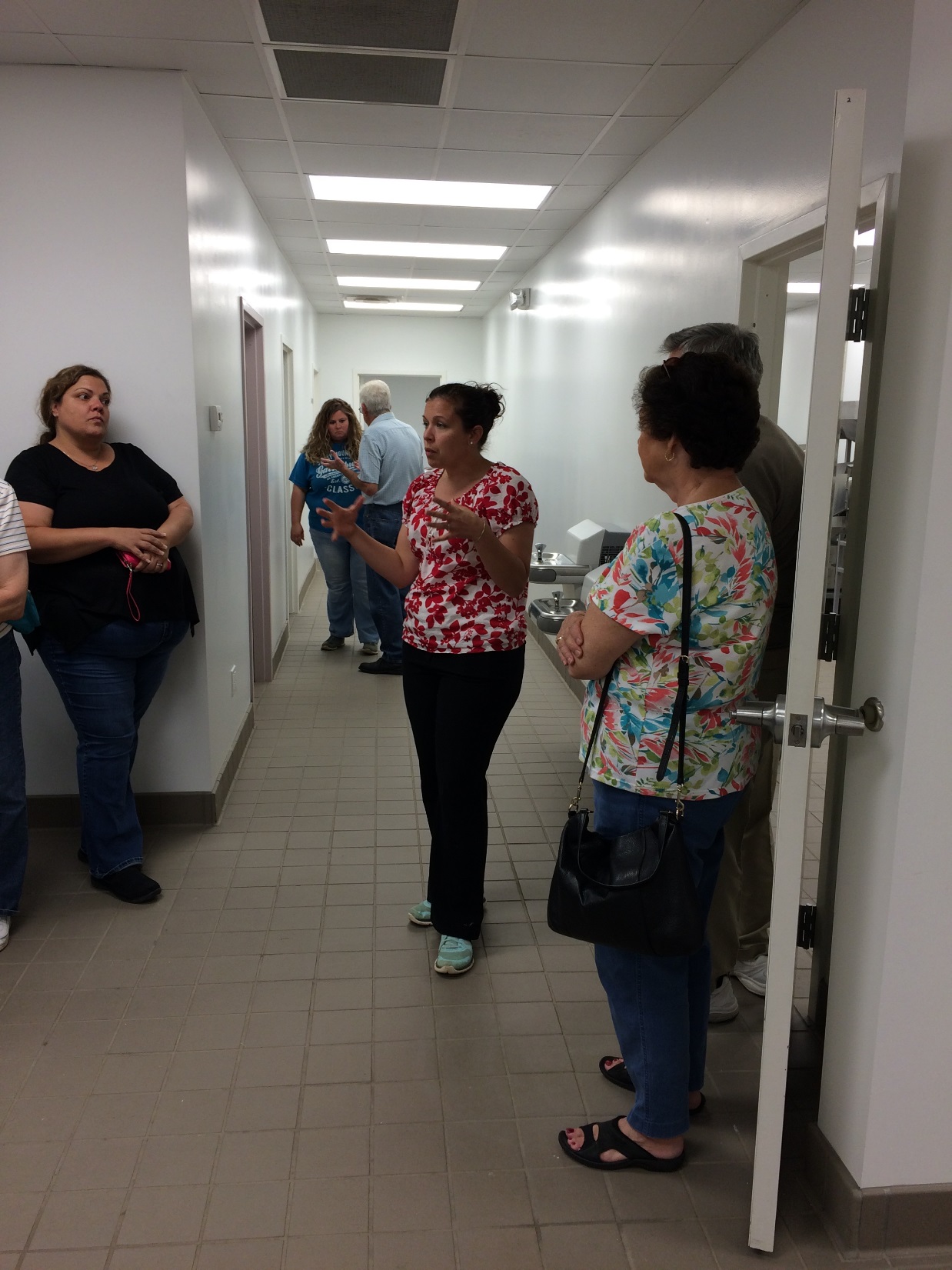 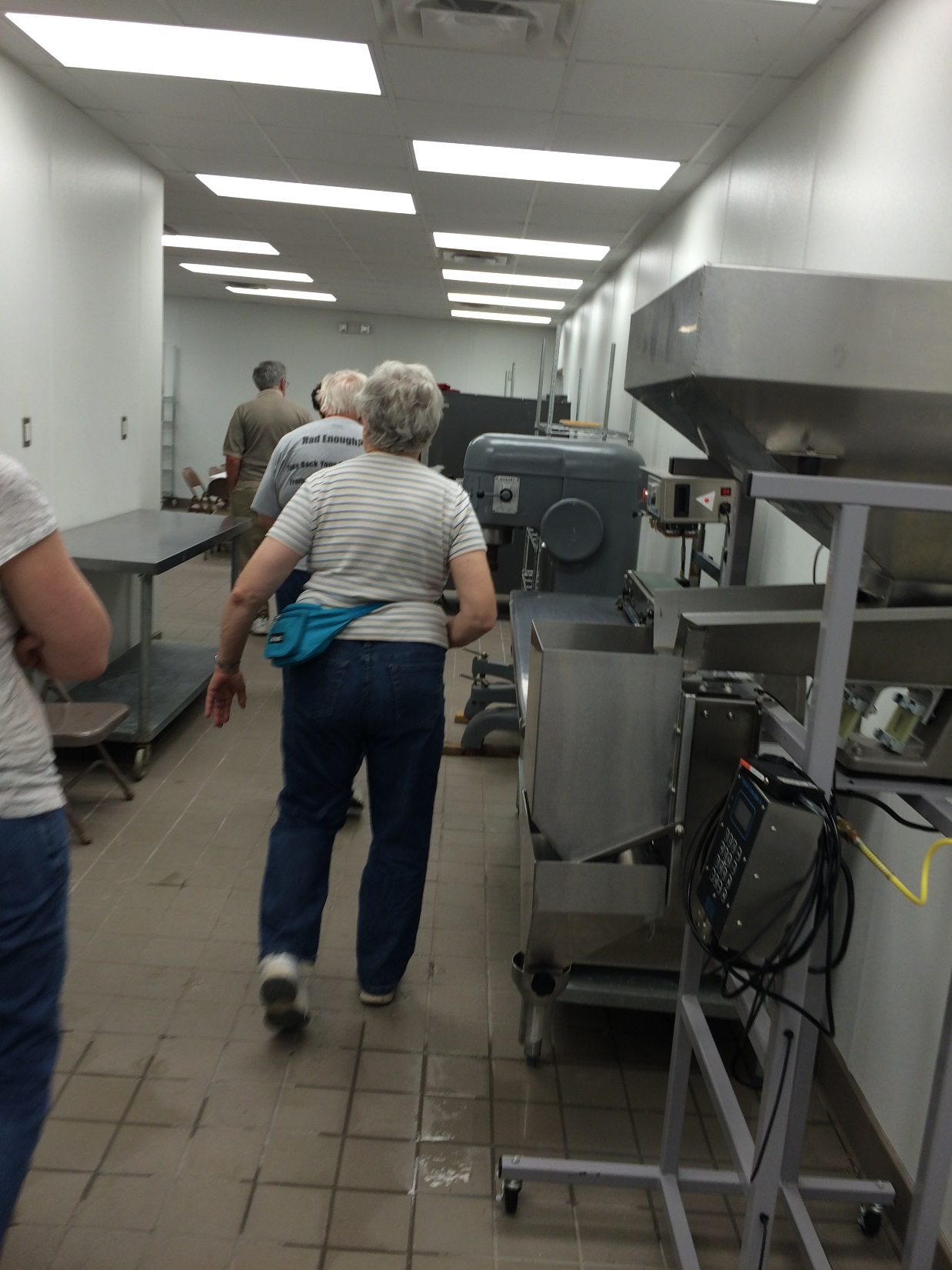 Jackson County Certified Kitchen
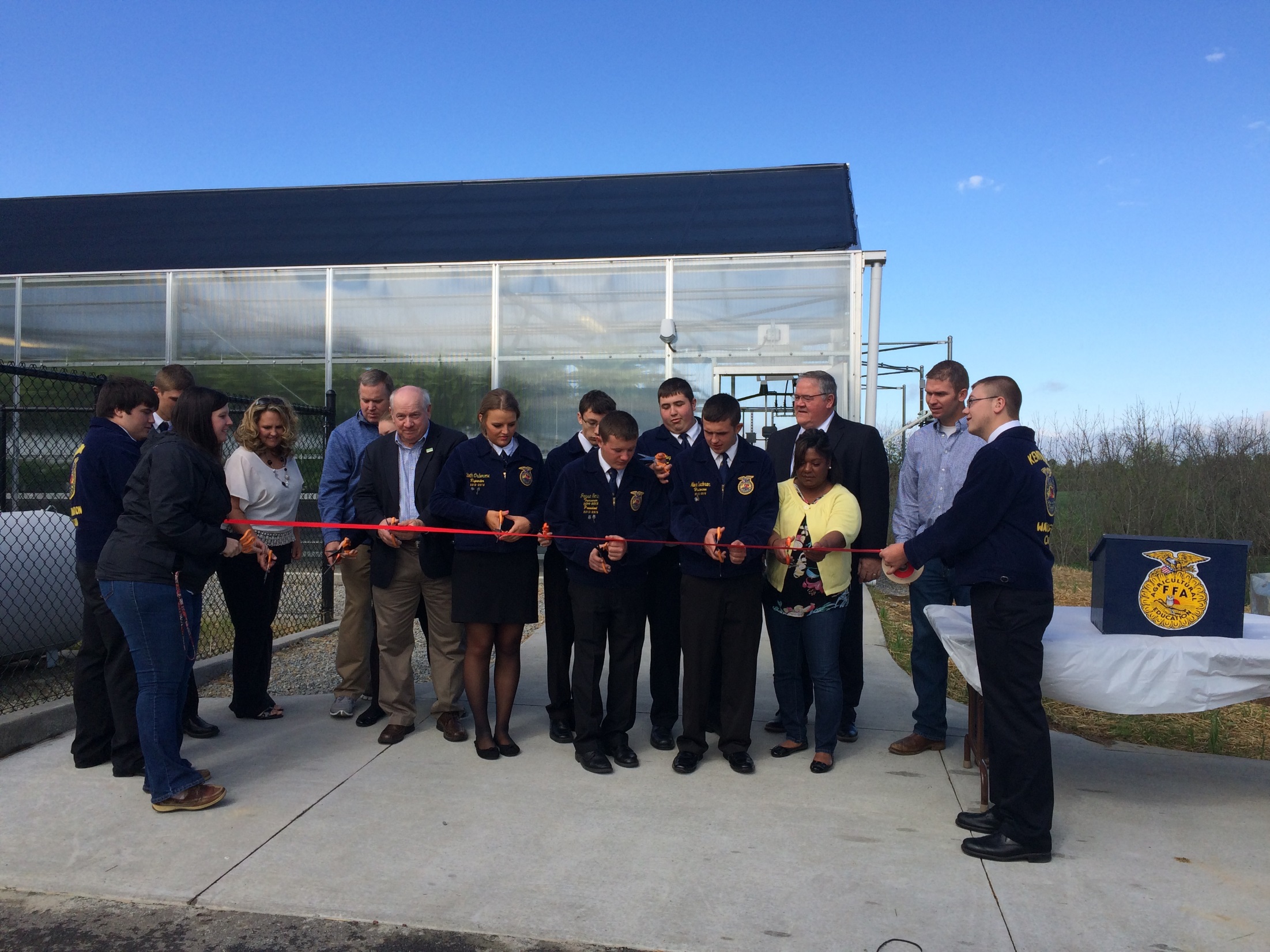 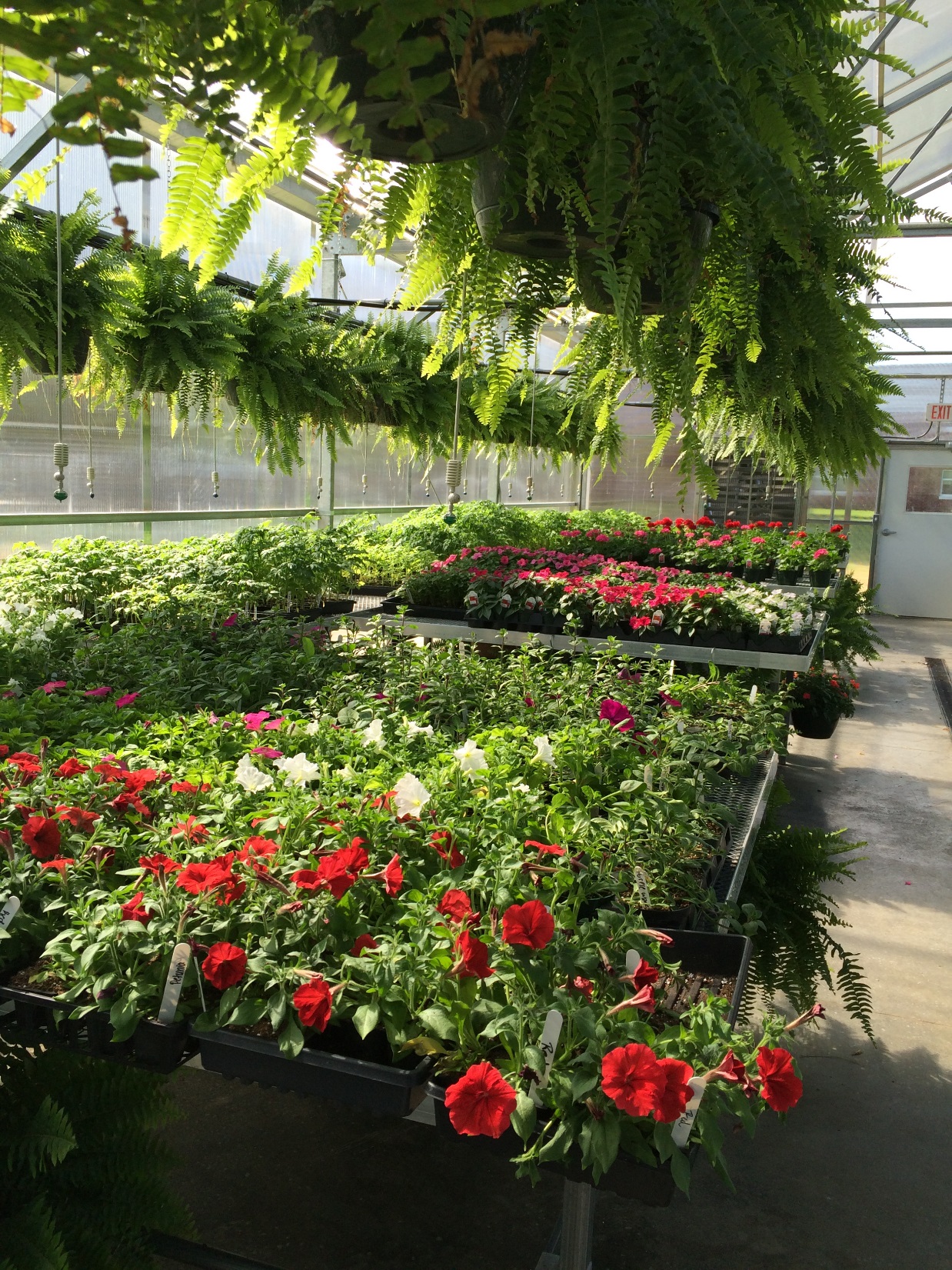 Washington County High School Greenhouse
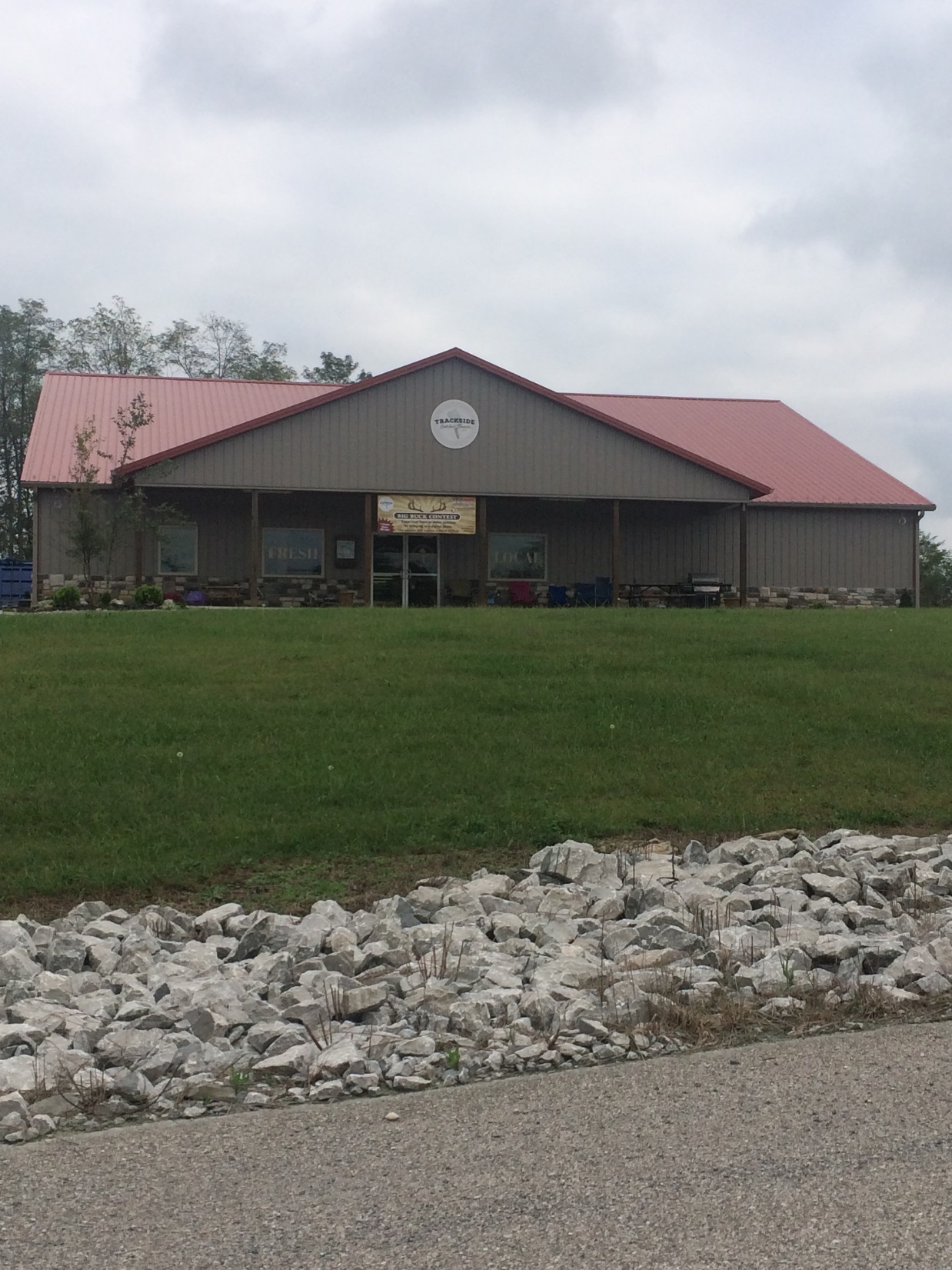 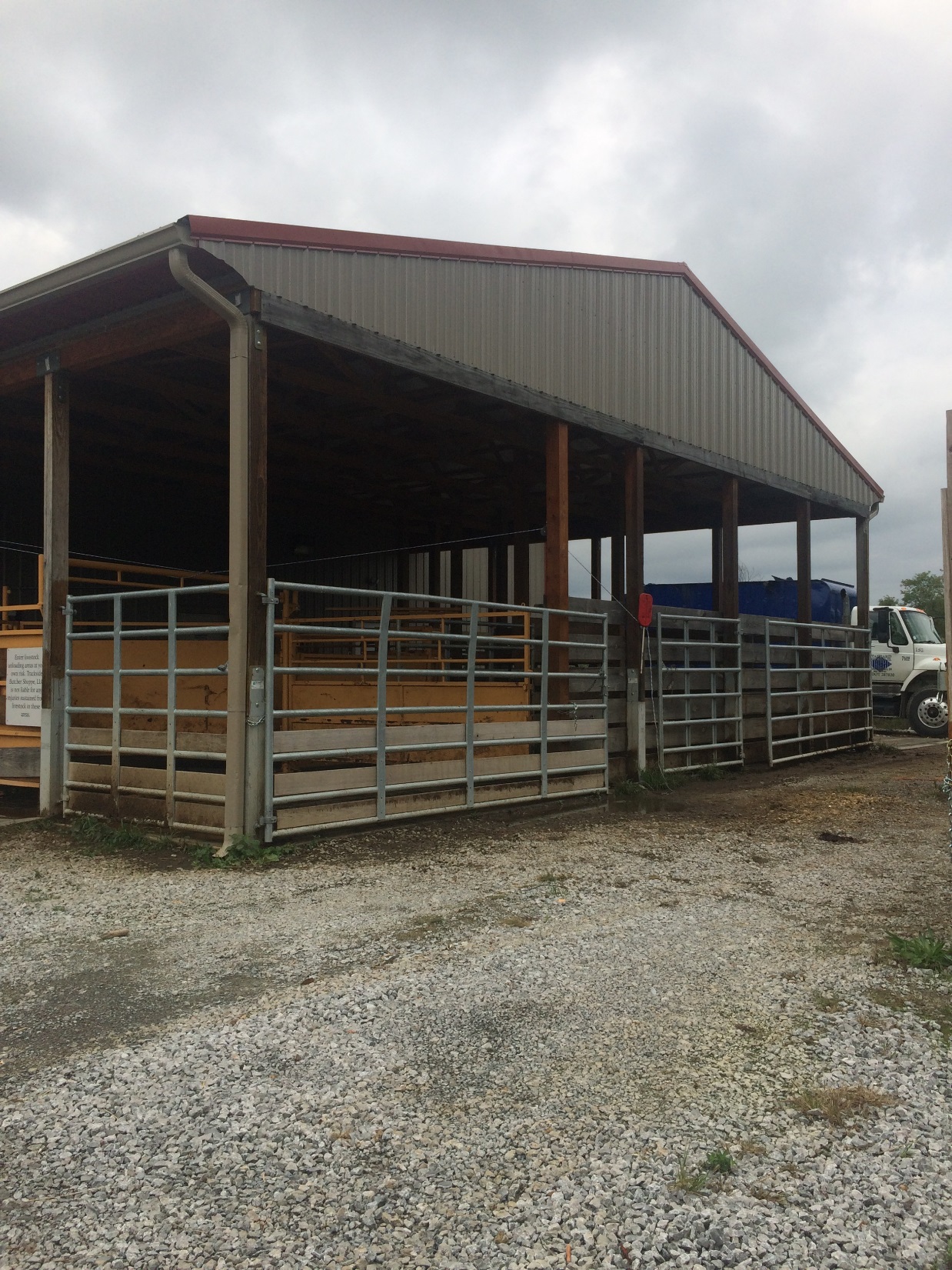 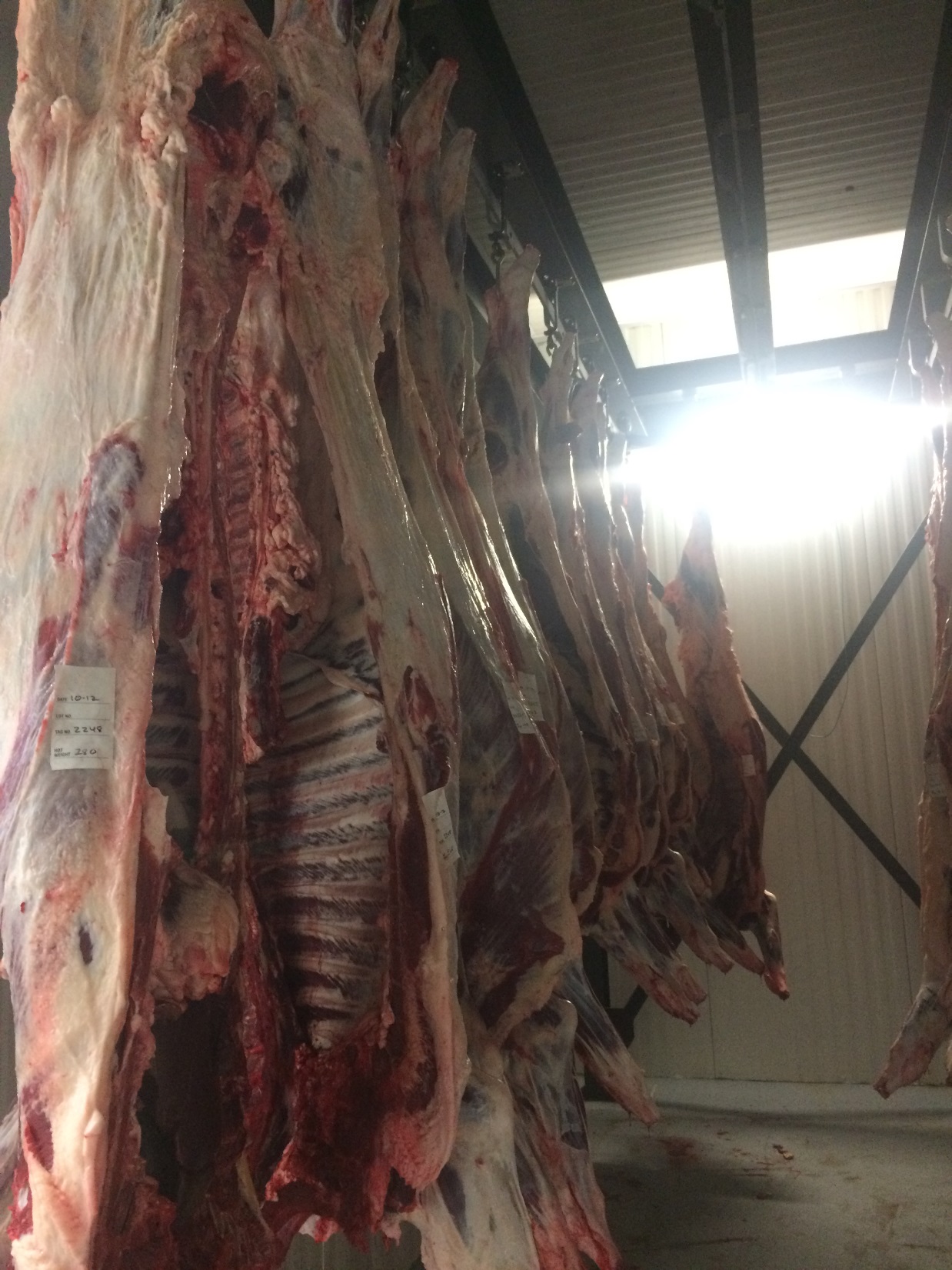 Trackside Processing Plant Henry County
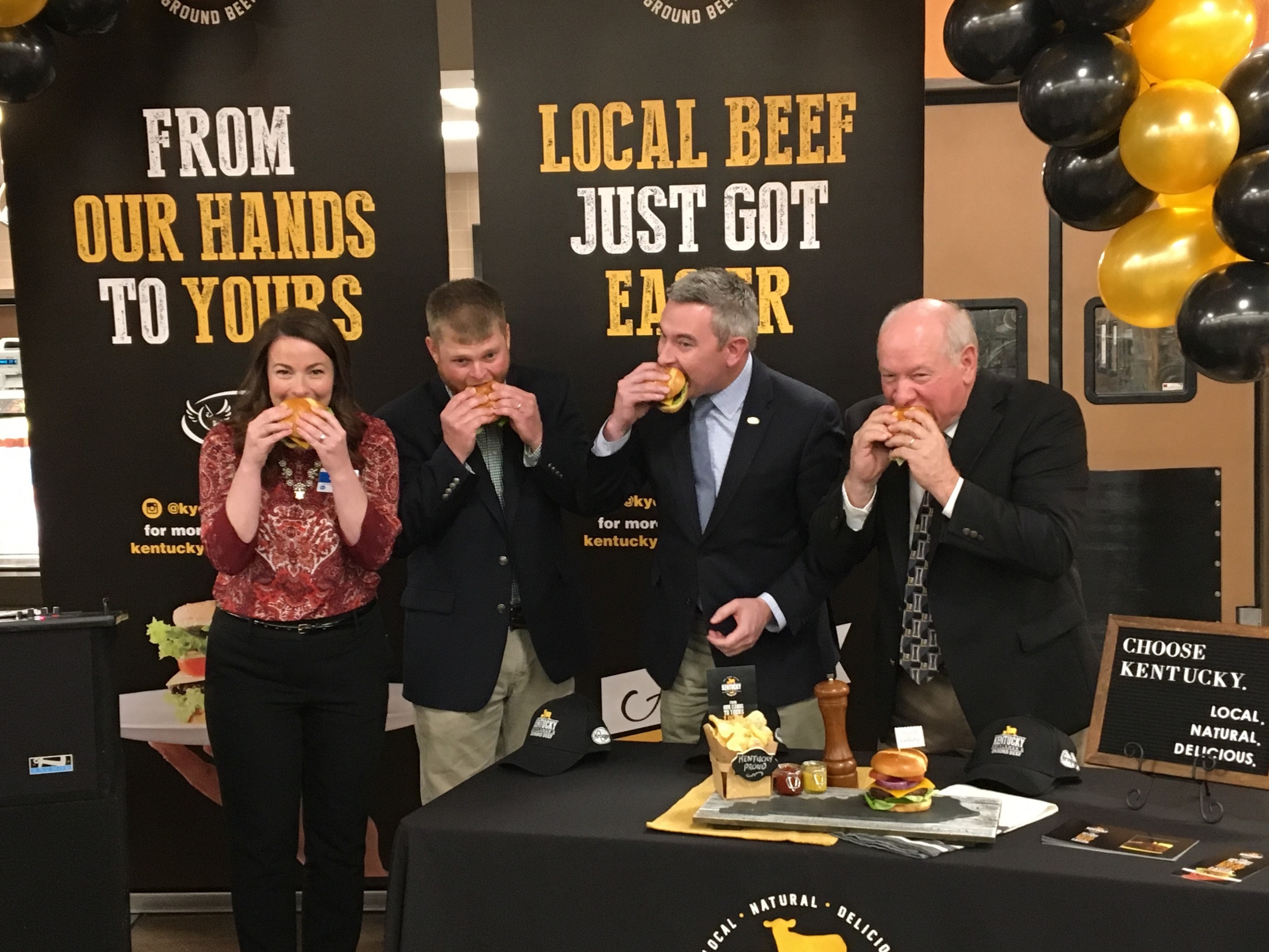 Beef Solutions LLC
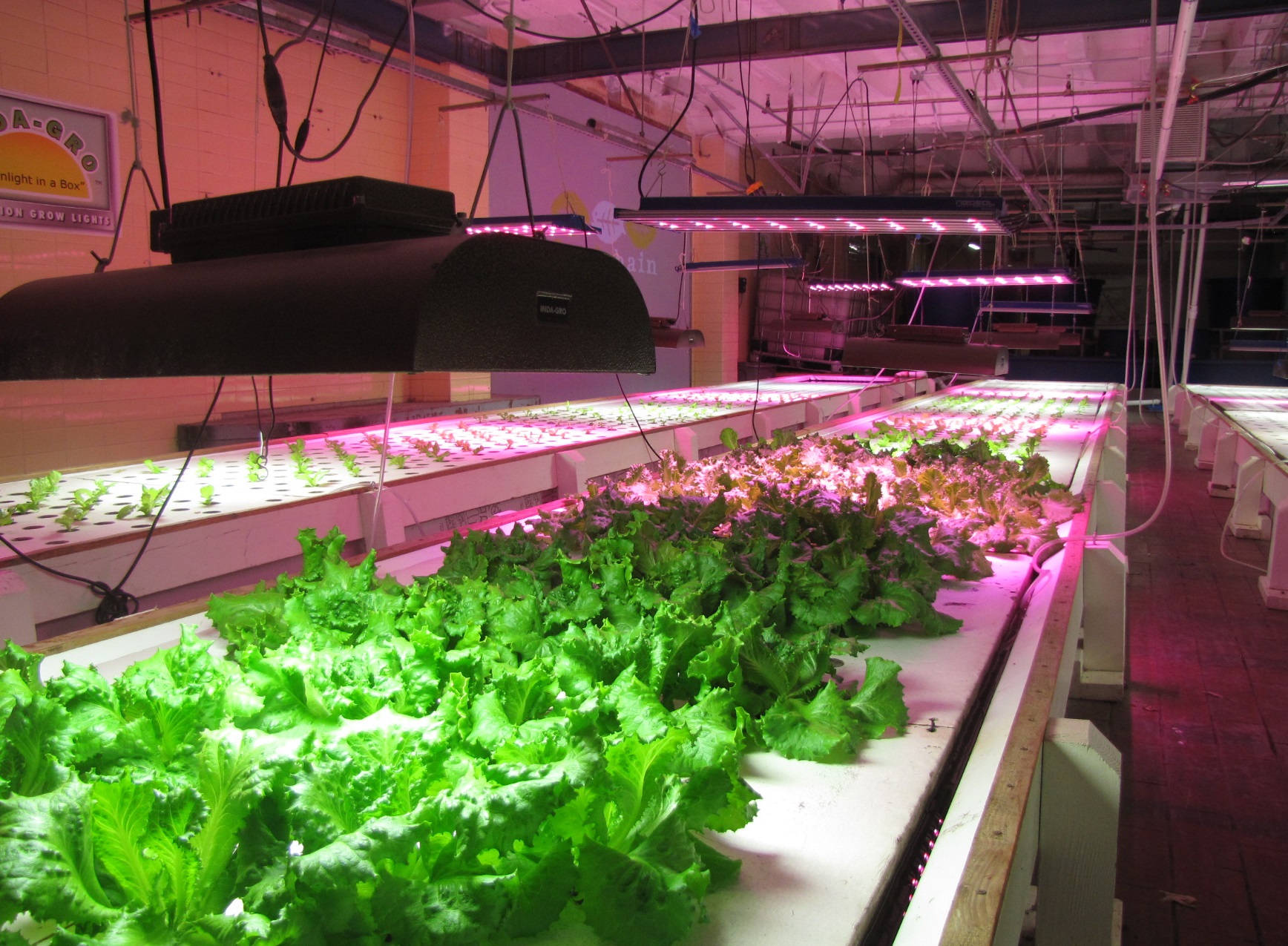 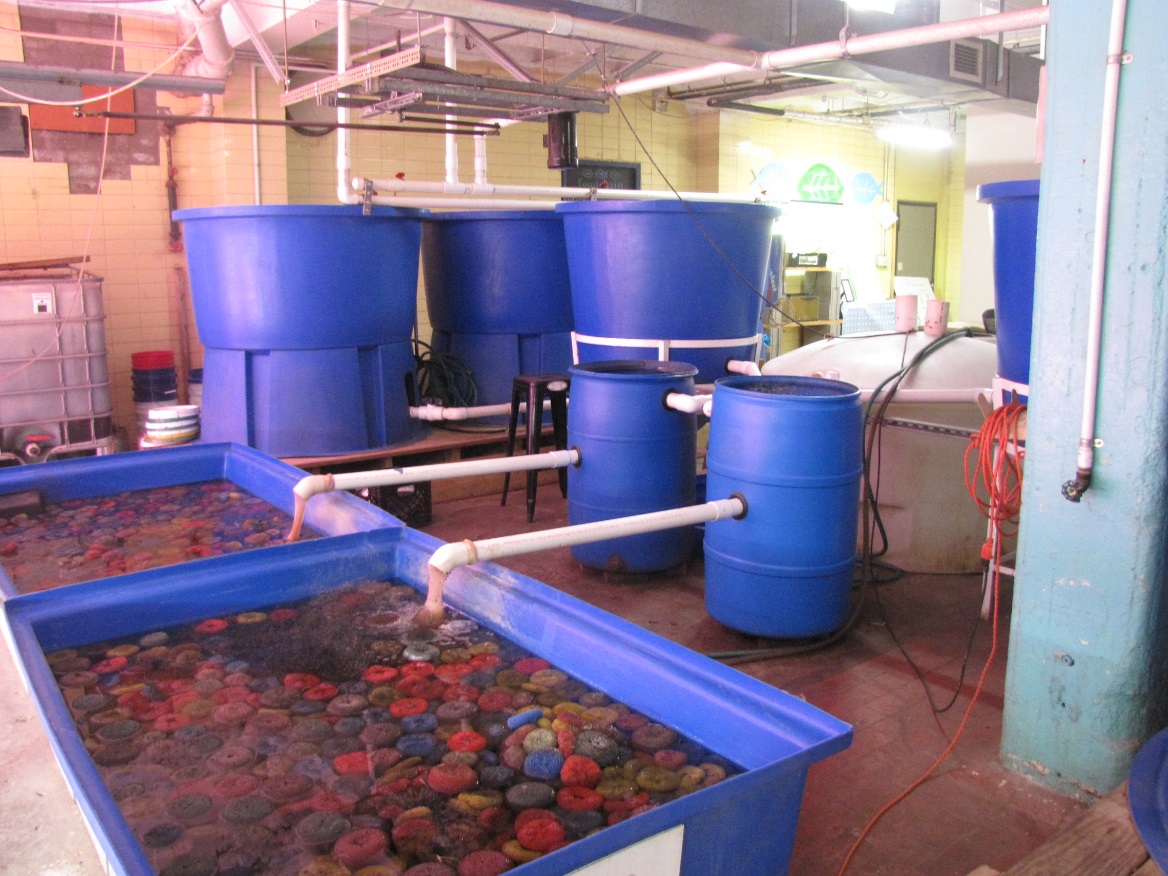 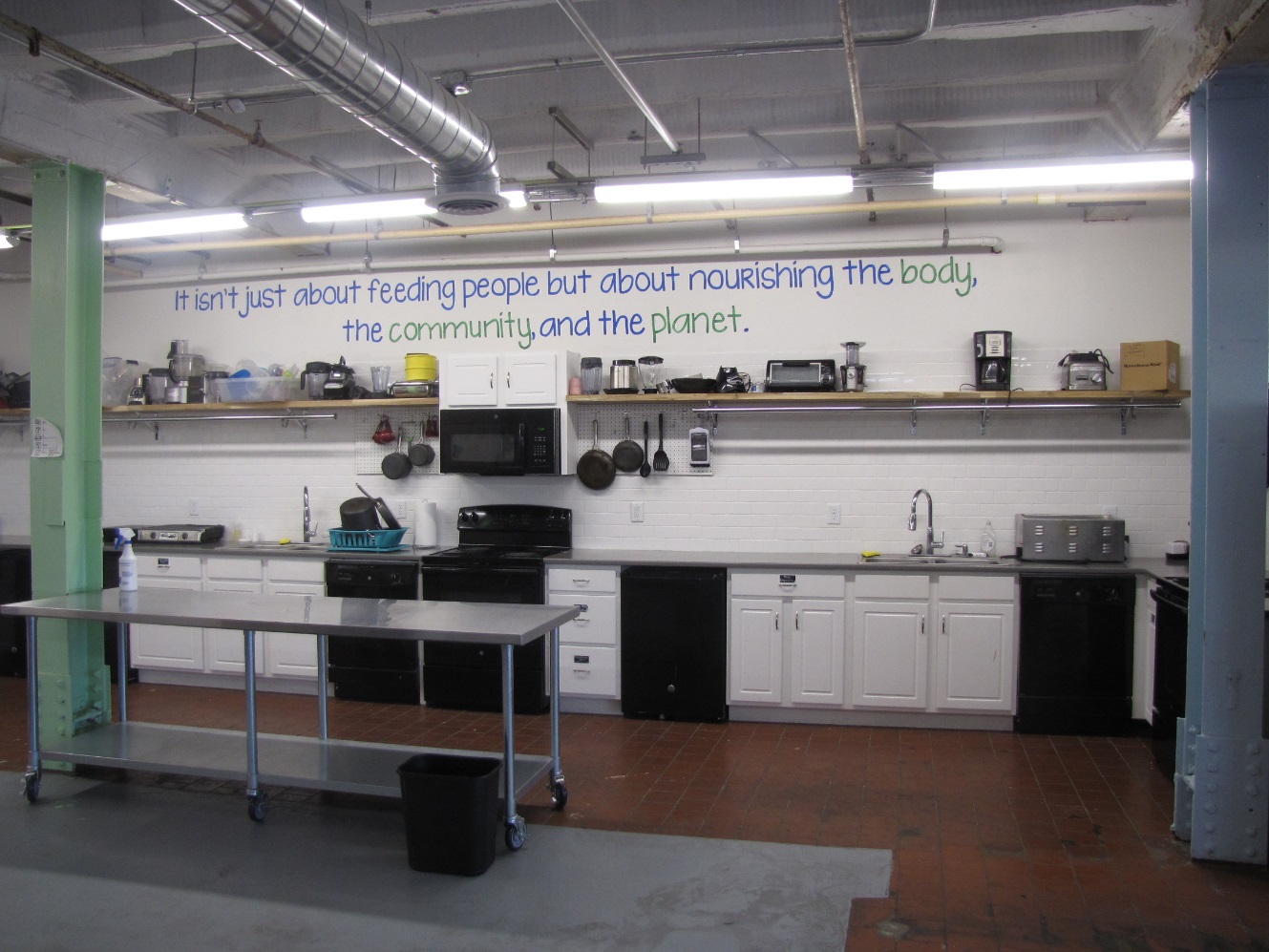 FoodChain, Inc.